37
БАНКАРСКИ СИСТЕМ
I I I
19.03.20.
Потиче од италијанске речи banco (клупа)
       Банка је специфична финансијска организација која обавља послове примања депозита и кредитирања привреде и становништва
       Савремена банка  је кредитна институција чију основну активност представља прикупљање депозита, узимање и давање кредита својим комитентима за које обавља и друге послове, као финансијски посредник који прикупља слободна новчана средства и пласира их путем кредита и куповине ХоВ
У науци о банкарству проучавају се међусобни утицаји банкарског пословања, макроекономске политике и међународних економских и финансијских односа
Камата представља цену позајмљеног новца, везана је за зајмовни капитал и чини део позајмљеног новца израженог у проценту
Представља накнаду коју добија власник капитала који се одриче његове употребе у садашњем периоду зарад профита у неком периоду у будућности
Каматне стопе су више од профитних стопа у доба рецесије (утиче на смањење инвестиција и позајмице капитала), а у фази експанзије профитне стопе су поново више од каматне стопе (повољни услови за узимање кредита)
Кензијанска теорија каже да каматне стопе треба да буду ниске како би се подстакло предузетништво и инвестиционе активности
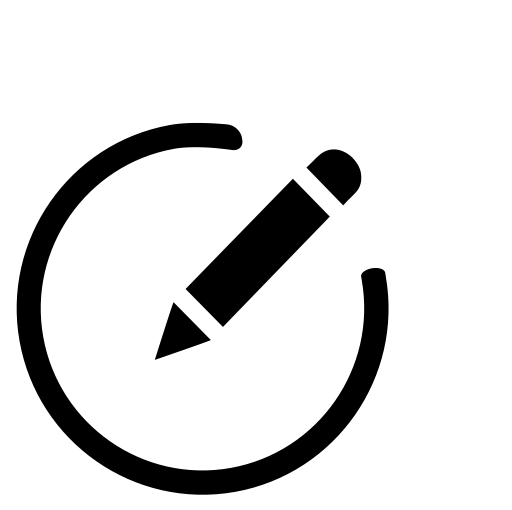 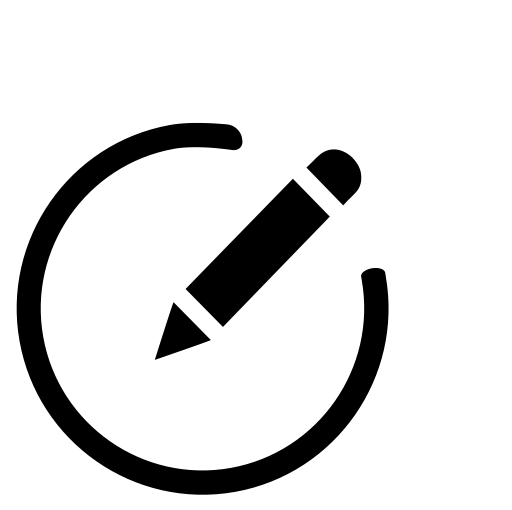 38
БАНКАРСКИ СИСТЕМ
I I I
19.03.20.
Монетарна теорија сматра да је камата цена једног имовинског облика па се цена новца посматра у облику осталих цена на тржишту капитала (власници капитала га преносе у облик имовине који доноси највеће приносе у одређеном временском периоду)
Разликујемо номиналне и реалне каматне стопе
Номинална каматна стопа је цена капитала и под директном је контроли номиналне власти
Реална каматна стопа је номинална каматна стопа коригована за стопу инфлације 
У теорији разликујемо активне и пасивне, краткорочне и дугорочне, реалне и номиналне каматне стопе, кредите међународних институција, централне и пословних банака
Каматна стопа се одређује у међународним односима на бази понуде и тражње новца и прилагођава се есконтној и ломбардној стопи централне банке, дисконтној стопи централне банке на ХоВ и редисконтној каматној стопи
Есконтна стопа представља референтну каматну стопу која је одређена од стране централне банке и представља полазну основу за формирање каматних стопа осталих пословних банака
Поред есконтне стопе на цену кредита утиче и висина дисконтне стопе централне банке (стопа по којој централна банка откупљује раније емитоване краткорочне ХоВ)
На формирање активне каматне стопе утиче и висина пасивне каматне стопе тј. каматне стопе која се плаћа на депозите депонената банке
39
БАНКАРСКИ СИСТЕМ
I I I
19.03.20.
На есконтну стопу централне банке додаје је премија за ризик 
Ризико премија је у зависности од кредитног рејтинга банке
       Есконтна стопа означава каматну стопу по којој централна банка одобрава кредите пословним банкама, а ломбардна стопа означава каматну стопу централне банке по којој се на основу залога на ХоВ дају кредити пословним банкама
       Дисконтна стопа представља посебну каматну стопу по којој се емитују и откупљују ХоВ од стране централне банке на тржишту
Централна банка откупљује раније емитоване ХоВ по редисконтној каматној стопи која је виша од дисконтне стопе
У банкарском систему разликујемо: централне (емисионе) банке, комерцијалне (депозитне), инвестиционе, специјализоване (гранске), развојне, универзалне, пословне и мултинационалне банке
        Централна банка представља најзначајнију финансијску институцију у монетарном систему, обавља емисију новца и кредита, врши послове у име државе, ствара услове за обезбеђење ликвидности и реализацију циљева монетарно-кредитне, стабилизационе и развојне политике
Основни инструменти централне банке у остваривању циљева макроекономске политике су есконтна стопа, обавезна резерва, активирање и дезактивирање депозита и финансијске операције на отвореном тржишту
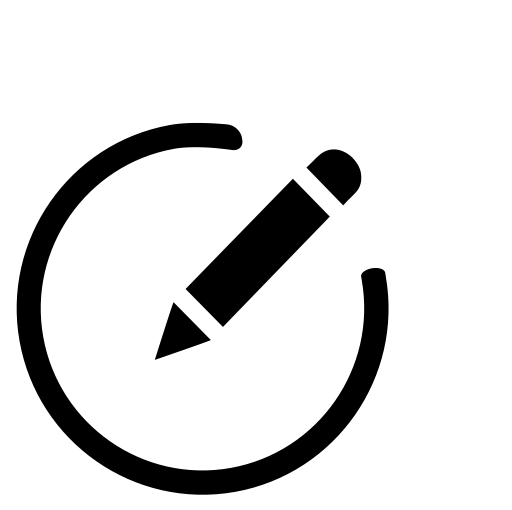 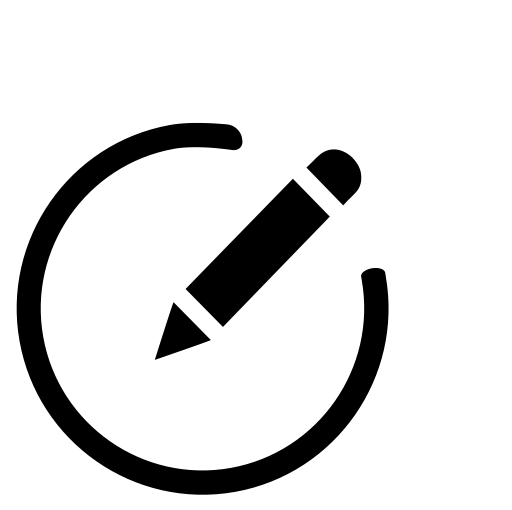 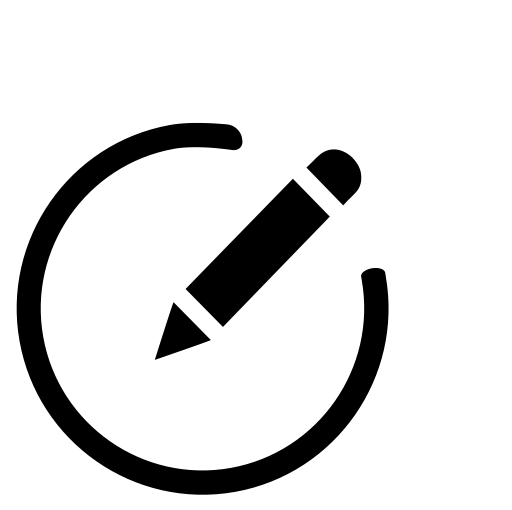 40
БАНКАРСКИ СИСТЕМ
I I I
19.03.20.
Савремене комерцијалне банке преко својих филијала прикупљају депозитна средства и кредитирају привреду и становништво, врше послове платног промета за своје комитенте
Инвестиционе банке обављају послове кредитирања инвестиција у дугорочном периоду
Индустријске, пољопривредне и универзалне банке су специјализовани облици инвестиционих банака које врше саветодавне услуге у трансакционим пословима компанија (послове у односу на реструктурирање, консултантске активности, финансијске трансакције, управљање имовином и ХоВ)
Специјализоване банке прикупљају средства на основу улога и депозита комитената у одређеном сектору и одобравају кредите само појединим гранама и привредним областима
Хипотекарне банке  пласирају кредитна средства уз залогу хипотеке својим комитентима у средњорочном и дугорочном периоду
Ломбардне банке одобравају кредите на основу залоге покретних првенствено берзанских роба
Развојне банке су банке које се односе на развој и структурно прилагођавање укупне економије, сектора и појединих регионалних подручја (основни извор прихода ових банака су јавног карактера, али обухватају и приватна и комбинована међународна финансијска средства на основу државних гаранција)
Универзалне банке односно банке општег типа обављају све врсте трансакције за своје комитенте
Пословна банка се поистовећује са комерцијалном банком, и данас имају заједничке карактеристике депозитних и пословних банака
[Speaker Notes: прв]
41
БАНКАРСКИ СИСТЕМ
I I I
19.03.20.
Мултинационална банка обавља све врсте банкарских услуга за своје комитенте преко мреже својих филијала у свету (оснивачи ових банака су приватна правна и физичка лица из више држава)
Поред финансијских (банкарских) институција разликујемо и небанкарске финансијске институције депозитног типа као што су (штедионице, задруге и кредитне уније) и недепозитног типа (финансијске компаније, осигуравајућа друштва, финансијске посреднике, инвестиционе и пензионе фондове)

Централна банка или емисиона банка представља најзначајнију финансијску институцију која успоставља директне односе са државом и пословним банкама 
Обавља функције:
емисије новца
гаранта ликвидности банкарског система 
регулатора кредитне политике пословних банака 
контроле формирања депозитног новца
супервизије банака и других финансијских организација
[Speaker Notes: прв]
42
ЦЕНТРАЛНА БАНКА
I I I
19.03.20.
Централна банка успоставља односе са ММФ, Банком за међународне обрачуне, Светском банком и другим финансијским институцијама
Може се јавити у различитим облицима и то:
Јединствена централна банка
Сложен систем централне банке
Супранационална централна банка – у монетарним унијама када се уводи јединствена валута, заједничке девизне резерве и када се усклађују монетарне и кредитне политике (Европска централна банка)
У пословима супервизије банкарског система централна банка тежи постизању веће ефикасности пословних банака и одржавању стабилности монетарно-кредитног система
Централна банка креира примарни новац на основу операција на отвореном тржишту
Основни инструменти централне банке у формирању примарног новца су:
Обавезна резерва
Есконтна стопа
Политика отвореног тржишта
Регулисање услова кредитирања
Селективна кредитна политика
[Speaker Notes: прв]
43
ЦЕНТРАЛНА БАНКА
I I I
19.03.20.
Обавезне резерве представљају значајан монетарни инструмент у условима неликвидности банкарског система путем којих централна банка утиче на решавање суфицита или дефицита резерви банака
Постоје три концепта обавезних резерви:
Први, обавезне резерве се примењују само на депозите по виђењу (трансакционе депозите)
Други, обавезне резерве се издвајају по јединственој ниској стопи на све банкарске депозите
Трећи, обавезне резерве се издвајају на све врсте депозита по различитим стопама на трансакционе и орочене депозите (трансакционе виша стопа, орочене нижа стопа)
       Есконтна стопа означава минималну каматну стопу по којој централна банка одобрава кредите банкама
Есконтном стопом се утиче на регулисање количине новца у економском систему, а у ситуацијама повећане новчане масе централна банка повећава есконтну стопу и на тај начин смањује активност пословних банака
       Инструменти политике отвореног тржишта (куповина и продаја државних ХоВ од стране централне банке) се односе на одржавање планираног курса државних вредносних папира и трговине ХоВ на слободном финансијском тржишту
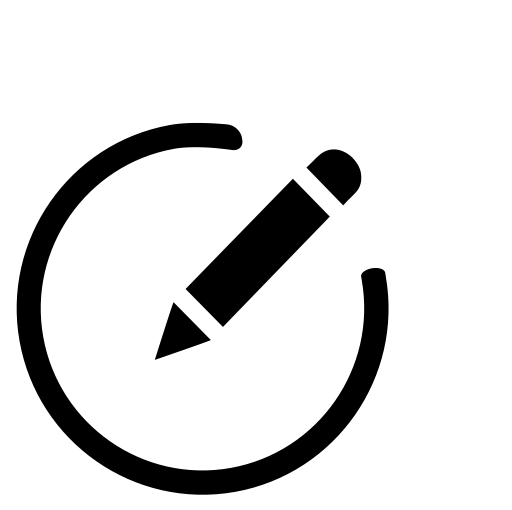 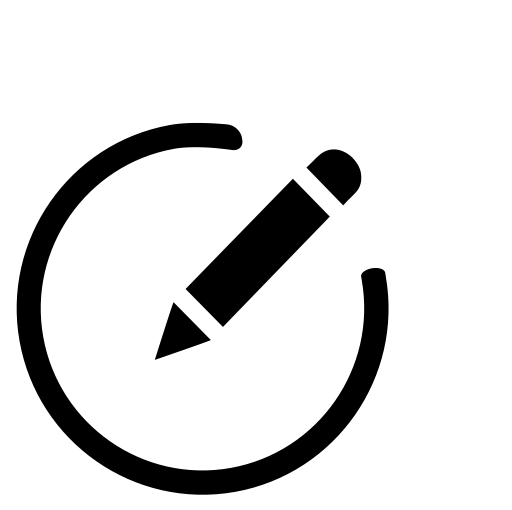 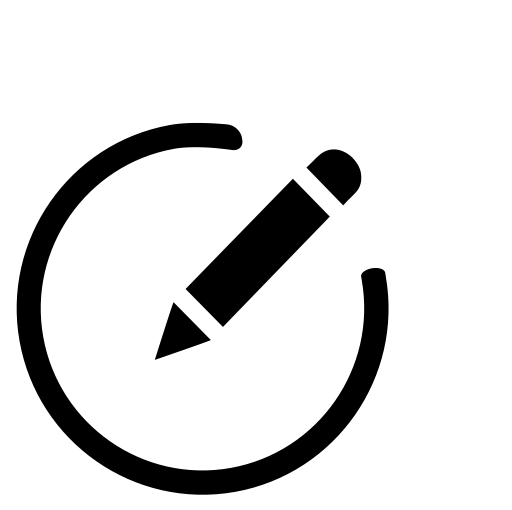 [Speaker Notes: прв]
44
ЦЕНТРАЛНА БАНКА
I I I
19.03.20.
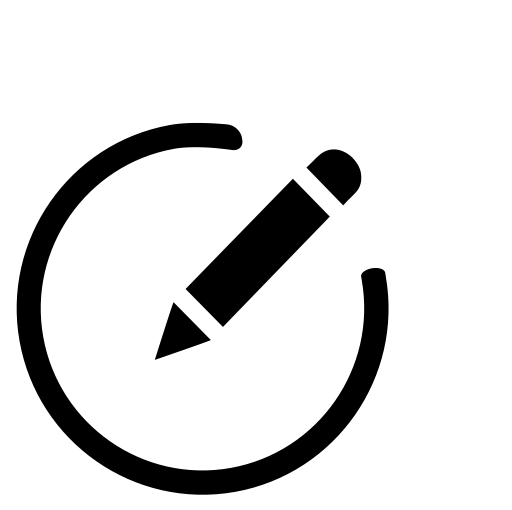 Селективна политика којом централна банка утиче на наменско коришћење кредита сагласно циљевима стабилизационе и развојне политике (краткорочно кредитирање пословних банака из примарне емисије) 

        Депозитни послови представљају пасивне банкарске послове у којима се комерцијална банка јавља као дужник према великом броју поверилаца
Разликујемо текуће и орочене депозите
У савременом банкарству тежи се замени текућих трансакционих депозита са новом врстом трансакционих рачуна (заједнички фондови новчаних тржишта) – ови рачуни се воде и код берзанских компанија
У новије време се јавља тенденција раста штедних и орочених депозита
Штедни депозити (средства по виђењу) немају рокове доспећа, а орочени депозити имају прецизно утврђене рокове доспећа
Пословне банке на развијеним финансијским тржиштима издају и депозитне цертификате који су доказ о постојању одређеног износа депозита код пословне банке и са којима се може трговати на секундарном финансијском тржишту
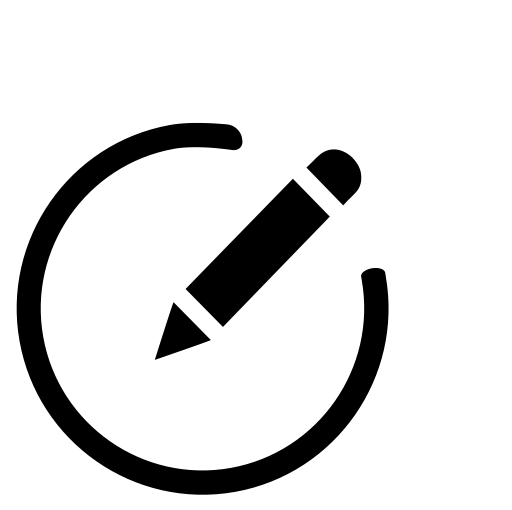 [Speaker Notes: прв]
45
ПОСЛОВНЕ БАНКЕ
I I I
19.03.20.
У процесу управљања активом и пасивом пословних банака, комерцијалне банке врше стално усклађивање рочне структуре каматних стопа (АLM)
У процесу кредитирања пословне банке спроводе и активности недепозитног задуживања које настају у проширивању финансијског потенцијала на основу задуживања код других пословних банака и финансијских институција на тржишту 
Ове обавезе настају и по основу емисије средњорочних и дугорочних обвезница од стране комерцијалних банака
Основни фактори који утичу на повећање депозитног потенцијала пословних банака су:
повећање националног дохотка 
адекватан избор фиксних и флексибилних каматних стопа 
степен валутне супституције 
обим трансакционих депозита
ефикасност активних стратегија аквизиције средстава
[Speaker Notes: прв]
46
КРЕДИТНИ ПОСЛОВИ
I I I
19.03.20.
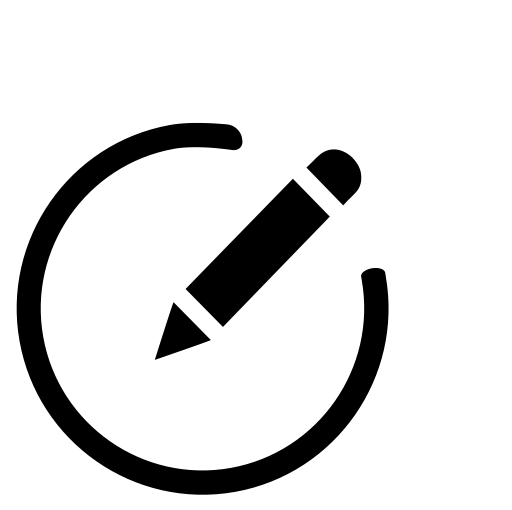 Кредитни потенцијал подразумева оптимална кредитна средства која пословна банка може ставити на располагање својим комитентима
У овом процесу пословна банка мора формирати резервни фонд у циљу ефикасног пословања на тржишту
     На бази овога кредитни потенцијал означава суму расположивих средстава за кредитирање по издвајању трошкова пословања и средстава обавезних резерви
Промене кредитног потенцијала условљене су:
Висином депозита и штедних депозита по виђењу
Краткорочним кредитима од других банака
Висином инвестиционих депозита
Величином инвестиционих кредита од других банака
Основицом и стопом обавезних резерви и резерви ликвидности

У савременом пословању разликујемо краткорочни и инвестициони кредитни потенцијал и пласирани и слободни кредитни потенцијал
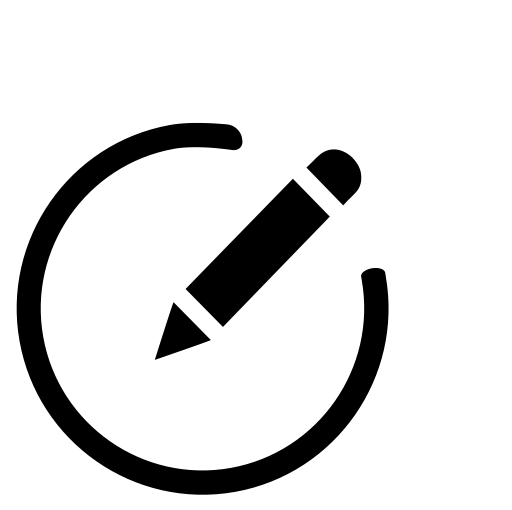 [Speaker Notes: прв]
47
КРЕДИТНИ ПОСЛОВИ
I I I
19.03.20.
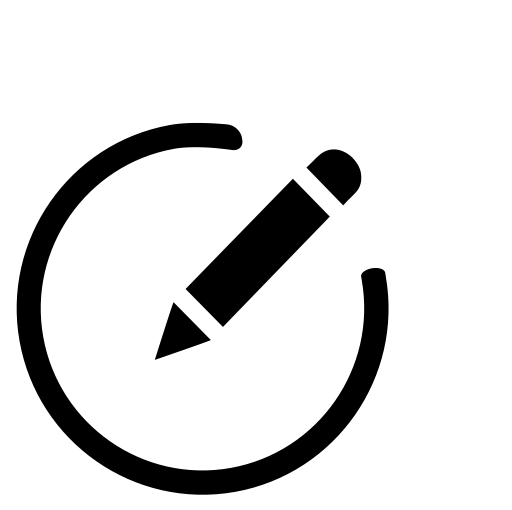 Висина инвестиционог кредитног потенцијала одређена је:
Обимом орочених депозита
Средстава фонда
Инвестиционих кредита од стране других пословних банака

      Слободни кредитни потенцијал се односи на део укупно потенцијала који банка због опрезности у пословању и стања на тржишту није пласирала својим комитентима

У процесу кредитирања пословне банке увек теже да каматни приходи буду већи од расхода
Основи принципи каматне политике односе се на:
Очување стабилности каматне маргине
Усклађивање рочне структуре
Усклађивање секторске и валутно-билансне структуре
Дефинисање повољних аранжмана
Приходовање каматних разлика
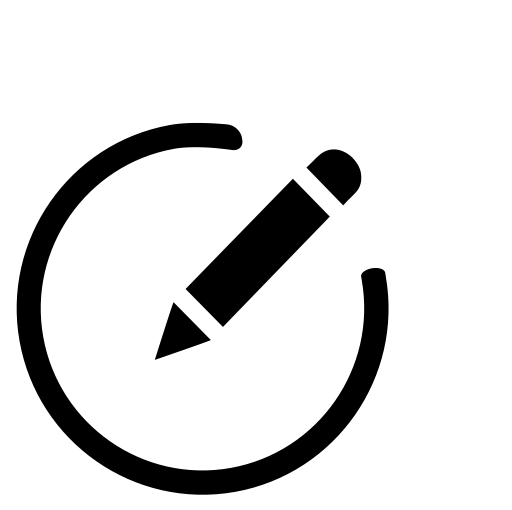 48
СИСТЕМИ КРЕДИТИРАЊА
I I I
19.03.20.
Процес кредитирања је комплексан процес који укључује неколико фаза (подношење кредитног захтева, анализа кредитног ризика, процес мониторинга …)
У процени кредитног ризика пословне банке могу користити систем интерног кредитног рејтинга и модел екстерног кредитног рејтинга (специјализоване кредитне рејтинг агенције)
На висину кредитног ризика утичу:
Карактер – означава спремност зајмопримца да кредитни дуг отплати на време у складу са уговорним обавезама
Капацитет задужења – представља процену способности зајмопримца да из текућег дохотка плаћа уговорене ануитете
Висина кредитног задужења
Колатерал – залога, означава услова за добијање кредита (реално покриће)
Капитал – нето имовина дужника, представља  критеријум који указује на зајмопримчева ранија финансијска понашања 
Циклична – макроекономска кретања утичу на способност извршења кредитних обавеза у одређеном временском периоду
49
СИСТЕМИ КРЕДИТИРАЊА
I I I
19.03.20.
Процес мониторинга је везан и за процес ликвидности и кредитну политику банке на бази чега се процењују оптималне резерве у циљу покривања евентуалних губитака
У савременим условима банке примењују комплексне стрес тестове у циљу реструктурирања и ревизије сумњивих зајмова
Пословне банке се опредељују са примену стратегије risk-return, односно највишег степена поврата на бази степена преузетог ризика
Стабилност портфолија зависи:
Цикличних привредних кретања
Утицаја  промене структуре каматних стопа на портфолио активу
Степена ликвидности појединих облика активе
Квалитета и структуре извора и структуре зајмовне тражње

У оквиру кредитне анализе утврђује се кредитна способност (бонитет) дужника и степена преузетог кредитног ризика
Кредитна анализа обухвата анализу финансијских токова, анализу финансијских индикатора и вероватноћу настанка губитака и банкротства пословних банака
50
СИСТЕМИ КРЕДИТИРАЊА
I I I
19.03.20.
Анализа финансијских токова помаже пословној банци да на основу ефикасног пословања и инвестирања оствари добит – сачињава се биланс финансијских токова и биланс извора и употребе средстава
Финансијски индикатори означавају релативне односе путем којих се одређује степен извесности повраћаја кредитних пласмана
У новије време се за потребе финансијске анализе користи скуп наведених финансијских индикатора који су исказани у оквиру З-скор теста (Алтман)
Новији модели који су прецизнији од Алтман З-скор теста су математички квантитативни модели засновани на математичкој теорији вредновања опција (КМВ модели)

Секјуритизација подразумева операције у трансформацији банкарских зајмова у обвезнице емитоване на основу истих зајмова
Примењује се на развијеним финансијским тржиштима којима пословне банке обезбеђују оптималну ликвидност својих актива на основу трансакција
У процесу секјуритизације најчешће се користе примарни стандардизовани зајмови који су одобрени великом броју дужника (велика вероватноћа нормалног распореда очекиваних губитака)
51
ОСТАЛИ БАНКАРСКИ ПОСЛОВИ
I I I
19.03.20.
Услужни банкарски послови јављају се у функцији текућег пословања и остваривања профита на основу пружања услуга комитентима пословне банке (комисиони послови)  
Основи услужни банкарски послови:
Трезорски послови
Благајничко пословање 
Послови депоа и платног промета 
Мењачки и девизно ликвидни послови
Савремене банке обављају и кастоди послове (регистрација и пријем ХоВ)
Специфични – помоћни банкарски послови представљају:
Консултантски и брокерски послови
Банкарско осигурање
Форфетирање
Лизинг
Факторинг 
Посредовање у промету некретнина
Послове у односу на емисију ХоВ
52
ОСТАЛИ БАНКАРСКИ ПОСЛОВИ
I I I
19.03.20.
Консултантске послове обично обављају инвестиционе банке које се јављају у улози финансијских саветника у инвестиционим активностима и процесима приватизације
Инвестиционе банке обављају организацију продаје ХоВ, чувања акција и обављање исплате дивиденди
Инвестиционе банке се јављају и у пословима брокера (посредовање у купопродаји ХоВ у име комитента) и дилера (посредовање у своје име и за свој рачун)
Форфетирање представља посебну врсту есконта у коме се у договорену цену преносе потраживања са имаоца на форфетере – форфетери се одричу регресионог права у случају да потраживања не буду извршена од стране дужника у предвиђеном року
Есконт представља традиционални банкарски посао у коме есконт представља одбитак од камате при откупу потраживања пре рока доспећа (ХоВ, менице)
Факторинг – пословна банка се обавезује на преузимање потраживања својих комитената према трећим лицима уз обавезу да ће она бити исплаћена комитентима пре рокова доспећа
Модерне банке обављају и послове са финансијским дериватима – изведене ХоВ у циљу смањења потенцијалног будућег ризика
53
ИНВЕСТИЦИОНО БАНКАРСТВО
I I I
19.03.20.
Инвестиционе се јављају у процесу емисије ХоВ.
Саветодавна функција – процена количине ХоВ, услова емисије и времена емитовања ХоВ
Функција гаранције – може да гарантује емитенту да ће пласирана количина ХоВ бити реализована по планираним условима и ценама на примарном тржишту
Функција продаје – продаја ХоВ преко своје продајне мреже

У емисији ХоВ често наступају у форми конзорцијума
Инвестиционе банке израђују прелиминарни проспект за емитента
Ове банке често обављају и дилерско-брокерске послове
Инвестиционе банке формирају портфолио ХоВ различите рочности и степена ризика
Инвестициона банка може примењивати активну и пасивну стратегију
Пасивна инвестициона стратегија значи да инвестициона банка формира портфолио ХоВ који држи до истека рочности – оптимална структура ХоВ са релативно високим кредитним рејтингом
Активна инвестициона стратегија инсистира на константној комбинацији краткорочних и дугорочних ХоВ у портфолију банке
54
ИНВЕСТИЦИОНО БАНКАРСТВО
I I I
19.03.20.
У активној инвестиционој стратегији краткорочне ХоВ се јављају у циљу одражавања ликвидности, а дугорочне ХоВ ради остваривања већих приноса
Код активне инвестиционе стратегије инвестициона банка продаје своје ХоВ и пре рока доспећа и истовремено купује друге ХоВ на финансијском тржишту како би остварила добит